Три ступени, ведущие в пропасть
«Алкоголь гораздо больше причиняет горя, чем радости, всему человечеству, хотя его и употребляют ради радости»
Академик И. В. Павлов
«Постоянное пьянство вредно, оно портит натуру печени и мозга, ослабляет нервы, вызывает заболевания нервов, внезапную смерть,»- писал Авиценна (Ибн Сина)
В пособии раскрываются вопросы распространенности и социальной значимости хронического алкоголизма, патофизиологические основы поражения периферической нервной системы, клинические проявления, диагностика, лечение алкогольных полиневропатии и миопатии
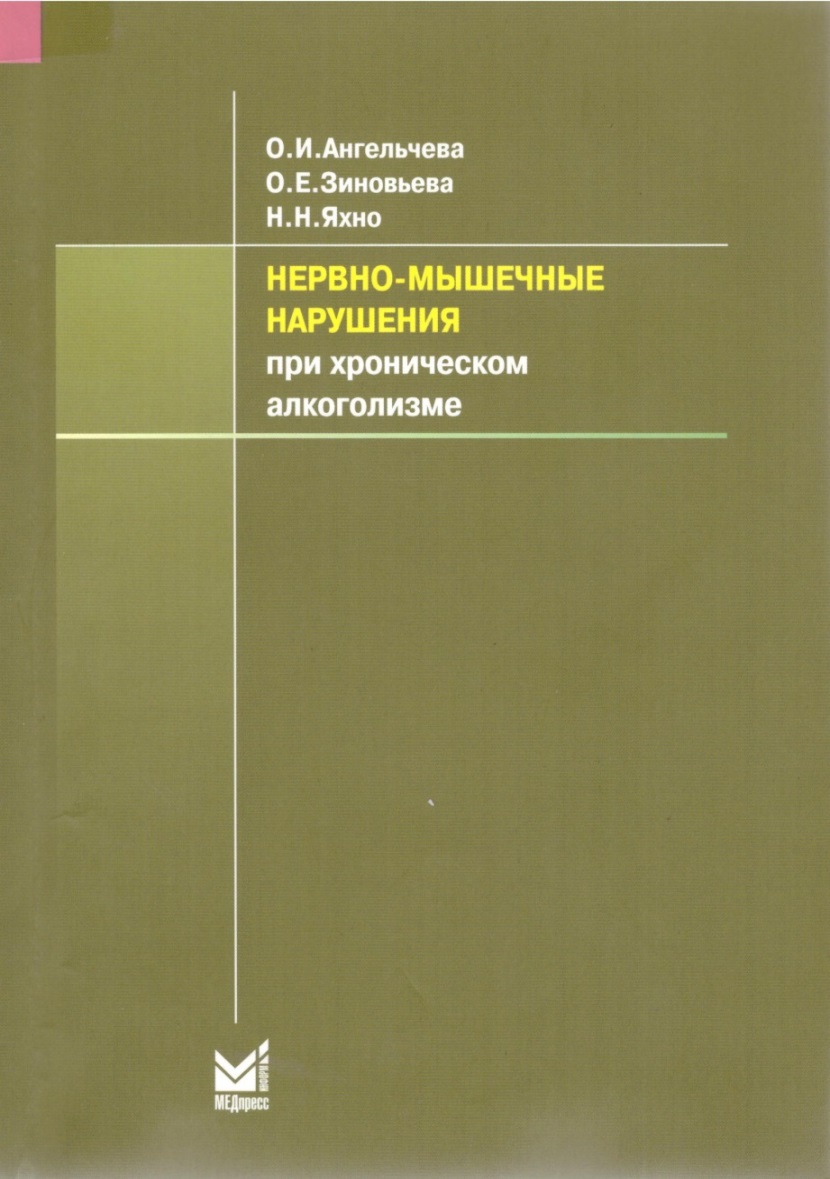 616.89-008.441.13:616.85:616.74(075.8)
А646
Ангельчева, Оксана Ивановна. 
Нервно-мышечные нарушения при хроническом алкоголизме [Текст] : учеб. пособие : рек. УМО по мед. и фармацевт. образованию вузов России для студ. мед. вузов / О. И. Ангельчева, О. Е. Зиновьева, Н. Н. Яхно. - Москва : МЕДпресс-информ, 2009. - 70, [1] с.
В КНИГЕ ОПИСЫВАЮТСЯ КЛИНИЧЕСКИЕ ПРОЯВЛЕНИЯ ЗАВИСИМОСТИ ОТ ПСИХОАКТИВНЫХ ВЕЩЕСТВ, ПРЕДСТАВЛЕНА ОБЩАЯ ХАРАКТЕРИСТИКА ОСНОВНЫХ СИНДРОМОВ НАРКОМАНИЙ И ТОКСИКОМАНИЙ, ОТМЕЧЕНЫ ОСОБЕННОСТИ НАРКОМАНИЙ И ТОКСИКОМАНИЙ У ЖЕНЩИН, ВОЗРАСТНЫЕ ОСОБЕННОСТИ, ГЕНЕТИКА, ЭТИОЛОГИЯ И ПАТОГЕНЕЗ, ПАТОЛОГИЧЕСКАЯ АНАТОМИЯ
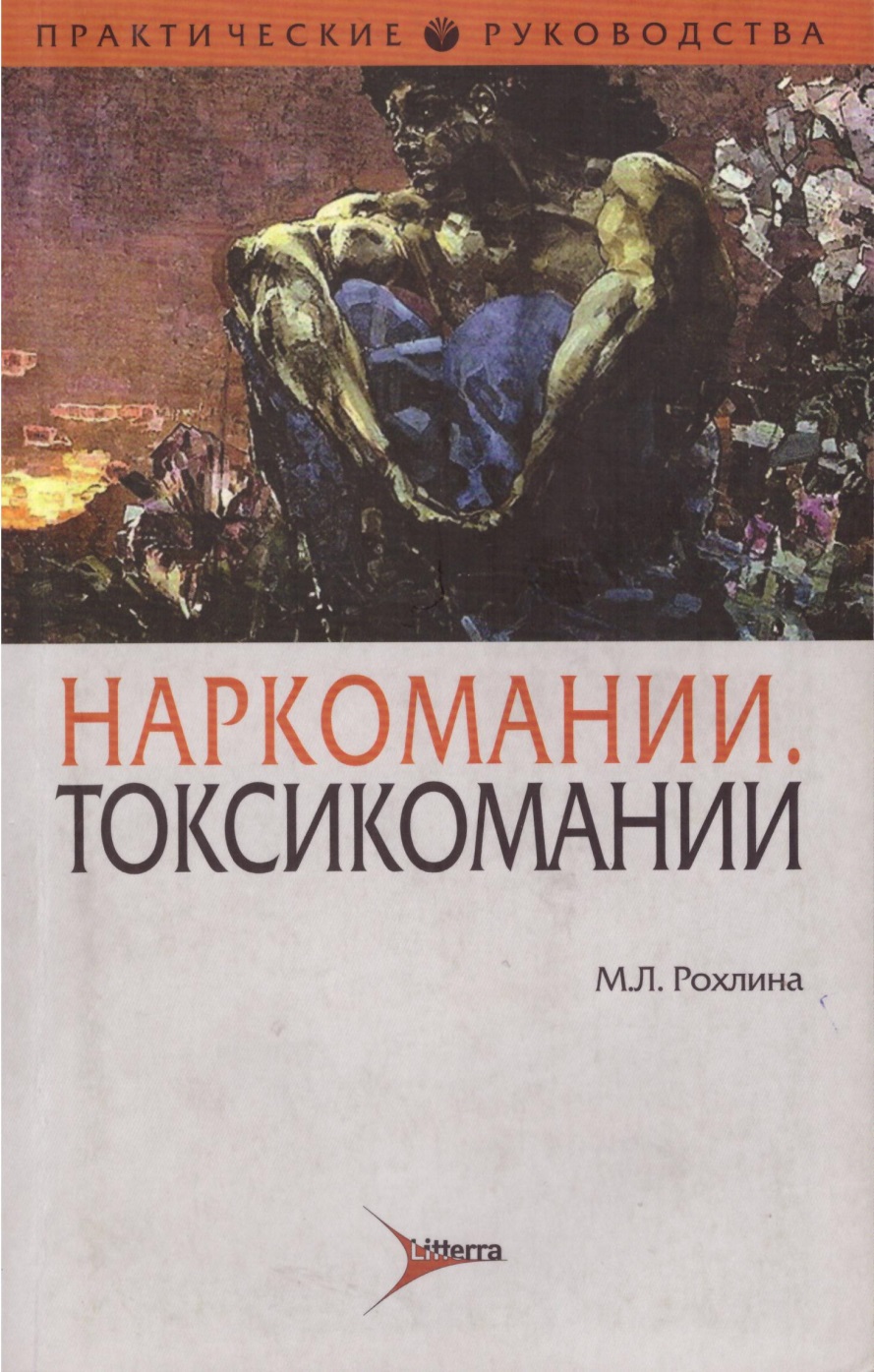 616.89-008.441.33
Р798
Рохлина, Майя Леоновна. 
Наркомании. Токсикомании [Текст] : психические расстройства и расстройства поведения, связанные с употреблением психоактивных веществ / М. Л. Рохлина. - Москва : Литтерра, 2010. - 255 с.
В РУКОВОДСТВЕ ОТРАЖЕНЫ ОСНОВНЫЕ ПРОБЛЕМЫ,СВЯЗАННЫЕ С РАСПРОСТРАНЕНИЕМ ТАБАКОКУРЕНИЯ СРЕДИ ПОДРОСТКОВ , ПРИВЕДЕНЫ РЕКОМЕНДАЦИИ ПО МОНИТОРИНГУ ТАБАКОКУРЕНИЯ В ОТДЕЛЬНЫХ ГРУППАХ ДЕТСКОГО НАСЕЛЕНИЯ И ПОДХОДЫ К ОЦЕНКЕ ПОСЛЕДСТВИЙ ПОТРЕБЛЕНИЯ ТАБАКА ДЛЯ ЗДОРОВЬЯ.
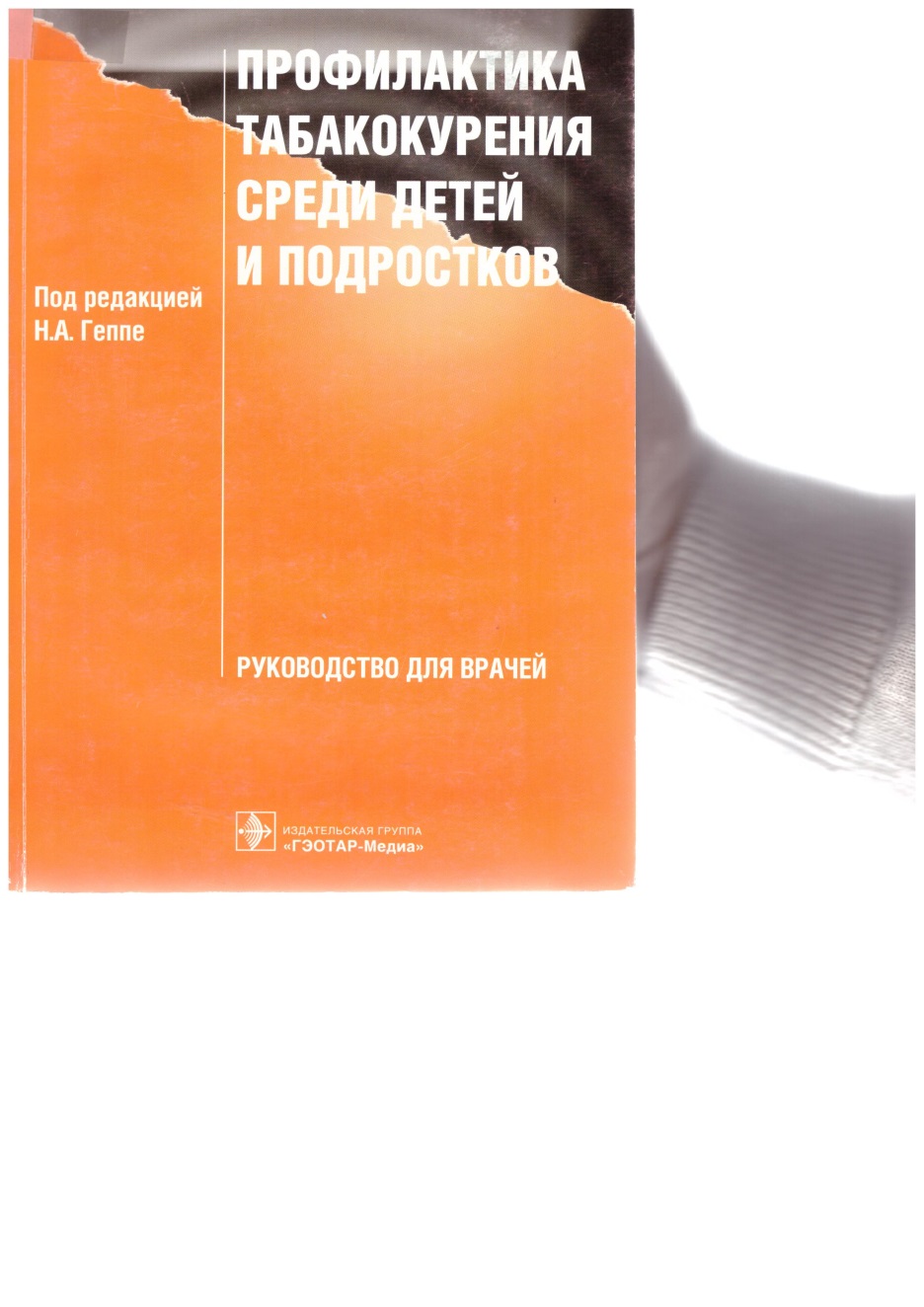 613.84-053.2/.7
П842

Профилактика табакокурения среди детей и подростков [Текст] : рук. для врачей / [Геппе Н. А. и др.] ; под ред. Н. А. Геппе. - Москва : ГЭОТАР-Медиа, 2008. - 143 с.
МОНОГРАФИЯ ПОСВЯЩЕНА НАРУШЕНИЯМ В ОРГАНИЗМЕ, ВОЗНИКШИМ ПОД ВОЗДЕЙСТВИЕМ АЛКОГОЛЯ В ПЕРИОД ВНУТРИУТРОБНОГО РАЗВИТИЯ, ИЗЛОЖЕНЫ СОВРЕМЕННЫЕ ПРЕДСТАВЛЕНИЯ О ДИАГНОСТИКЕ, ПАТОГЕНЕЗЕ И ЛЕЧЕНИИ ФЕТАЛЬНОГО АЛКОГОЛЬНОГО СИНДРОМА. Большое внимание уделено повреждениям ЦНС как наиболее уязвимой к эффектам этанола
616.89-008.441.13:618.33-02
З-62
Зиматкин, Сергей Михайлович. 
Алкогольный синдром плода [Текст] : [монография] / С. М. Зиматкин, Е. И. Бонь. - Минск : Новое знание, 2014. - 207 с.
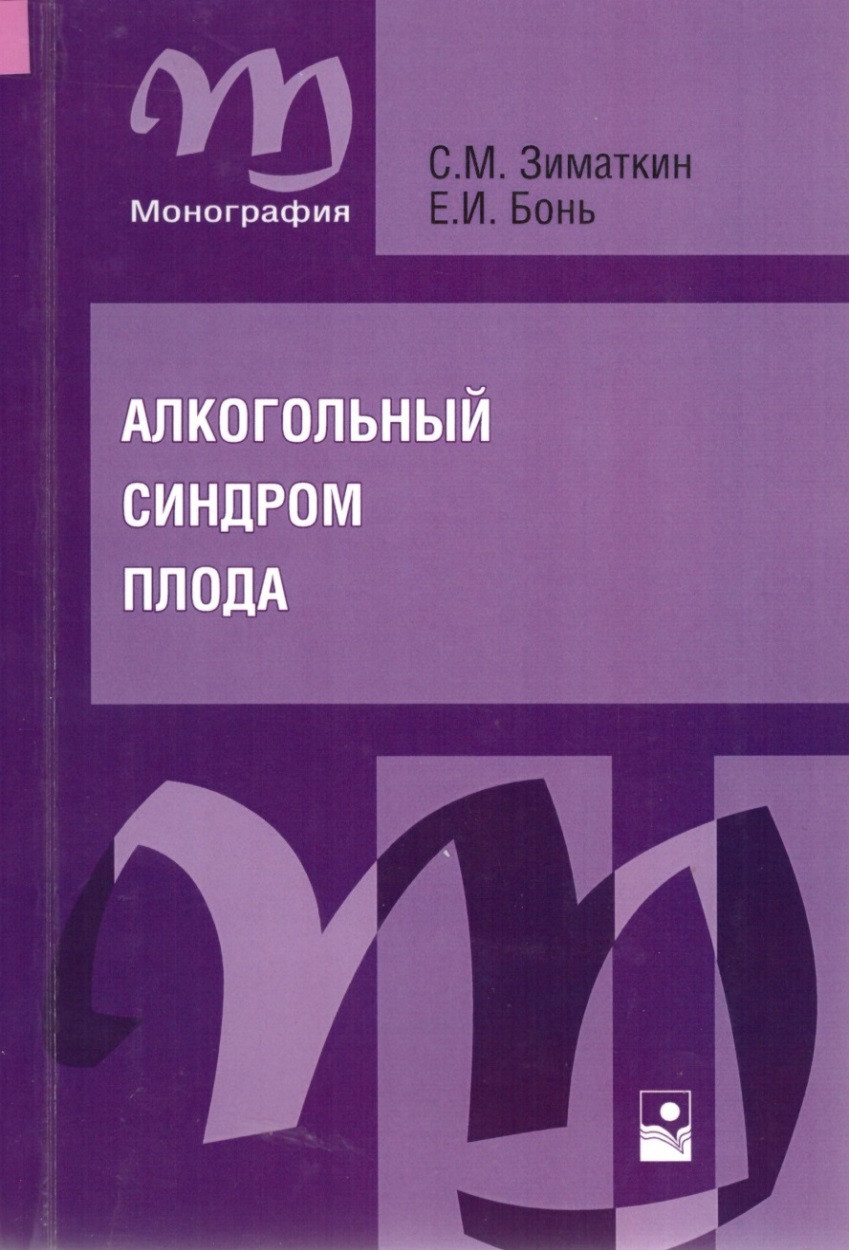 Работа посвящена биохимической сущности алкоголизма, которую легко увидеть в обычных биохимических показателях крови
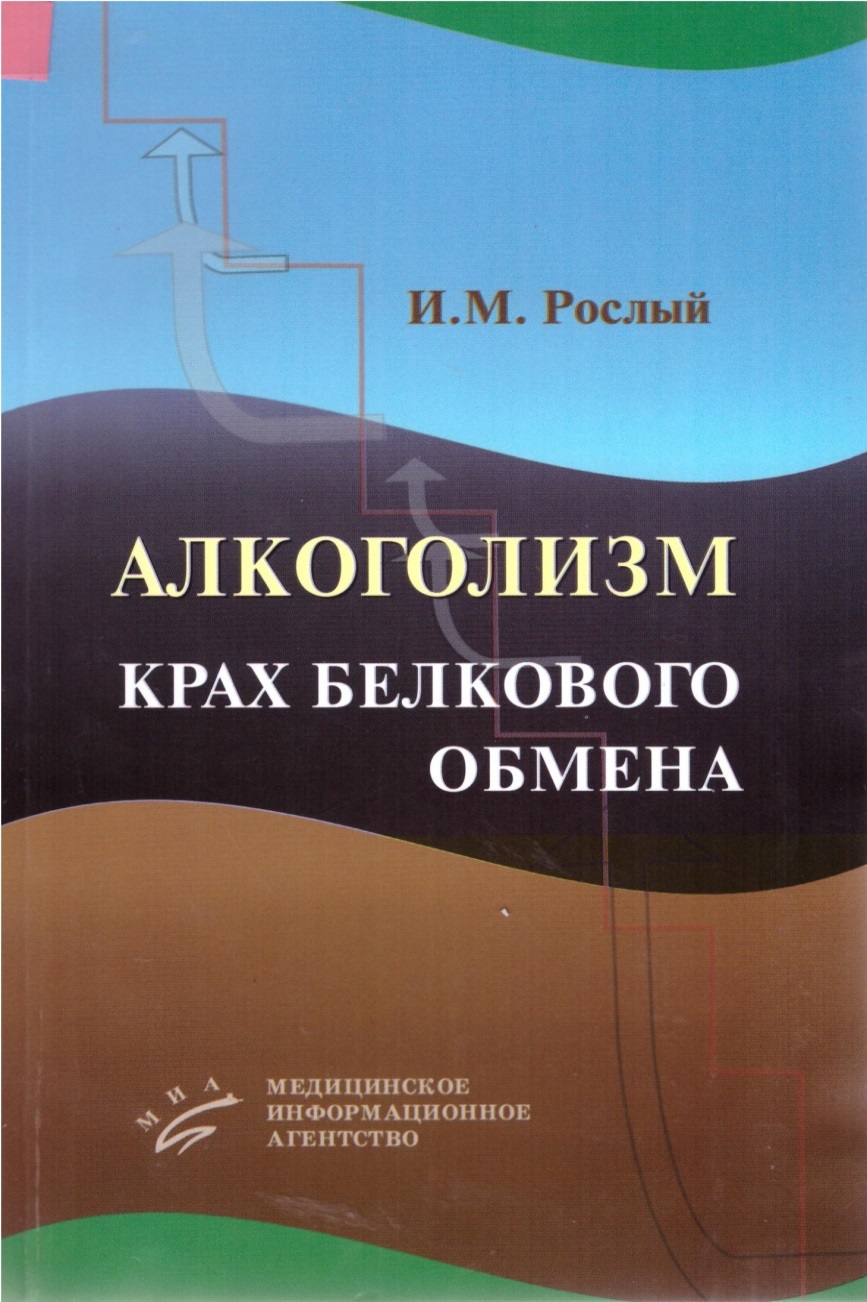 616.89-008.441.13:612.015.348
Р754
Рослый, Игорь Михайлович. 
Алкоголизм: крах белкового обмена [Текст] / И. М. Рослый. - Москва : МИА, 2013. - 127 с.
В МОНОГРАФИИ ПРЕДСТАВЛЕНЫ ДАННЫЕ ОБ ИСТОРИЧЕСКОМ КОНТЕКСТЕ ПРОБЛЕМЫ НАРКОМАНИИ И АЛКОГОЛИЗМА  В РАЗНЫХ СТРАНАХ, ВАЖНОЕ МЕСТО ОТВЕДЕНО РАССМОТРЕНИЮ РЕЗУЛЬТАТОВ ОРИГИНАЛЬНЫХ ИССЛЕДОВАНИЙ, КАСАЮЩИХСЯ МЕДИЦИНСКИХ, СОЦИАЛЬНЫХ, ЭКОНОМИЧЕСКИХ ПОСЛЕДСТВИЙ, ВЫЗВАННЫХ ЗЛОУПОТРЕБЛЕНИЕМ НАРКОТИЧЕСКИХ СРЕДСТВ И АЛКОГОЛЕМ
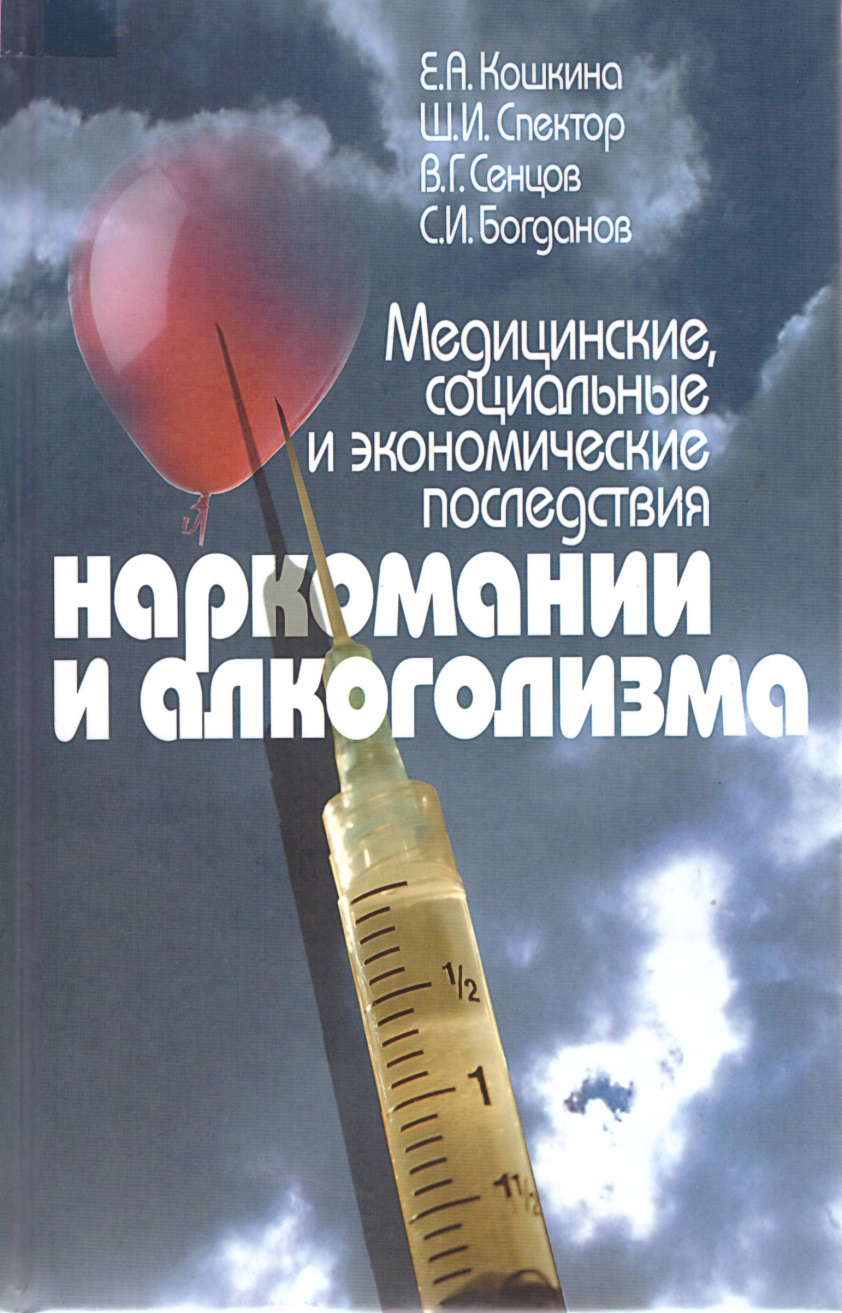 613.81/.83
М422

Медицинские, социальные и экономические последствия наркомании и алкоголизма [Текст] : [монография] / Е. А. Кошкина [и др.] ; М-во здравоохранения и соц. развития РФ, Нац. науч. центр наркологии [и др.]. - Москва : ПЕР СЭ, 2008 (Per Se). - 287 с.
В РУКОВОДСТВЕ АВТОРЫ ОСТАНАВЛИВАЮТСЯ НА 145 ТЕРАПЕВТИЧЕСКИХ МЕТОДАХ И ПОДХОДАХ К ЛЕЧЕНИЮ АЛКОГОЛЬНОЙ ЗАВИСИМОСТИ, ПРИВОДЯТСЯ ИЛЛЮСТРАЦИИ И АЛГОРИТМЫ ПСИХОТЕРАПЕВТИЧЕСКОЙ РАБОТЫ. Структура книги отражает последовательность стадий непрырывного терапевтического процесса
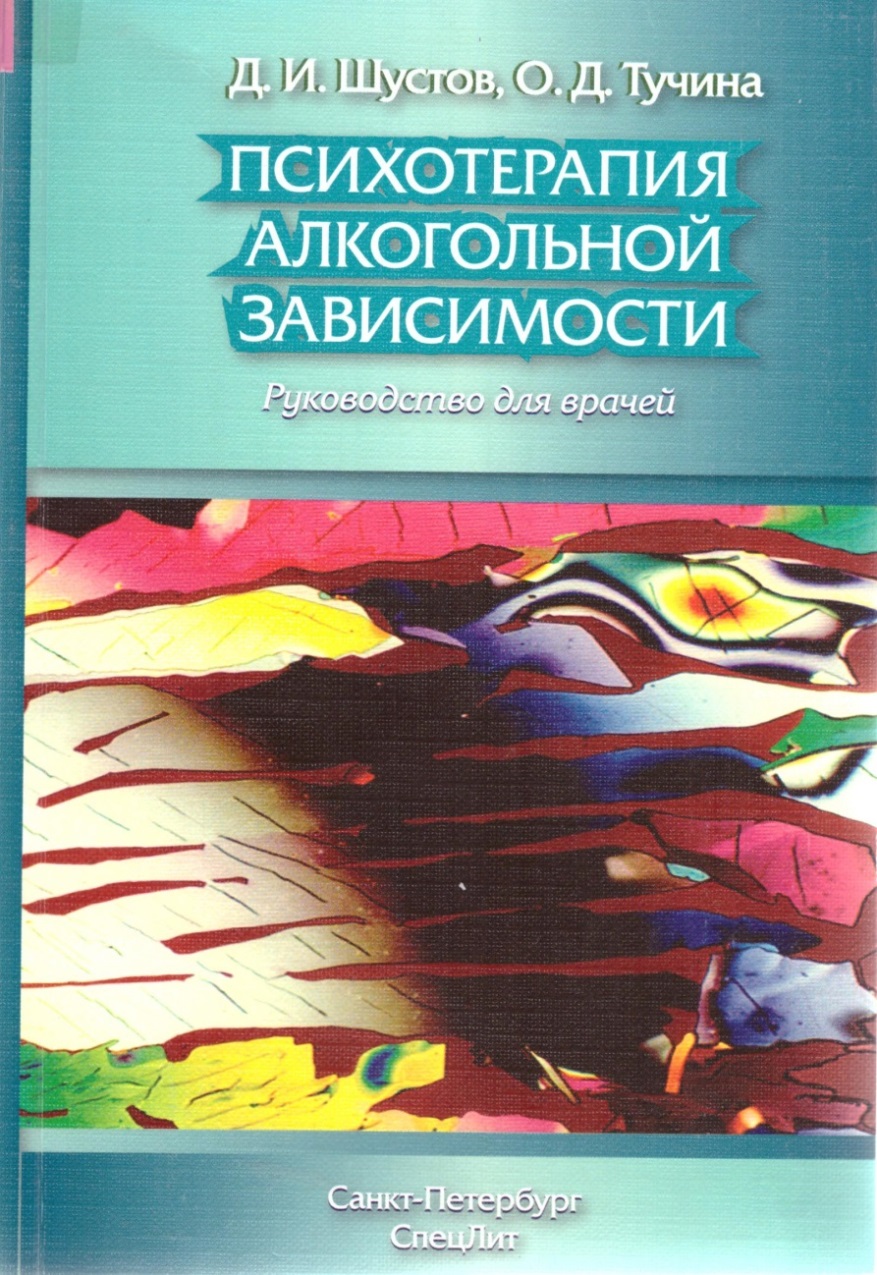 616.89-008.441.13:615.851
Ш974
Шустов, Дмитрий Иванович. 
Психотерапия алкогольной зависимости [Текст] : руководство для врачей / Д. И. Шустов, О. Д. Тучина. - Санкт-Петербург : СпецЛит, 2016. - 414, [1] с.